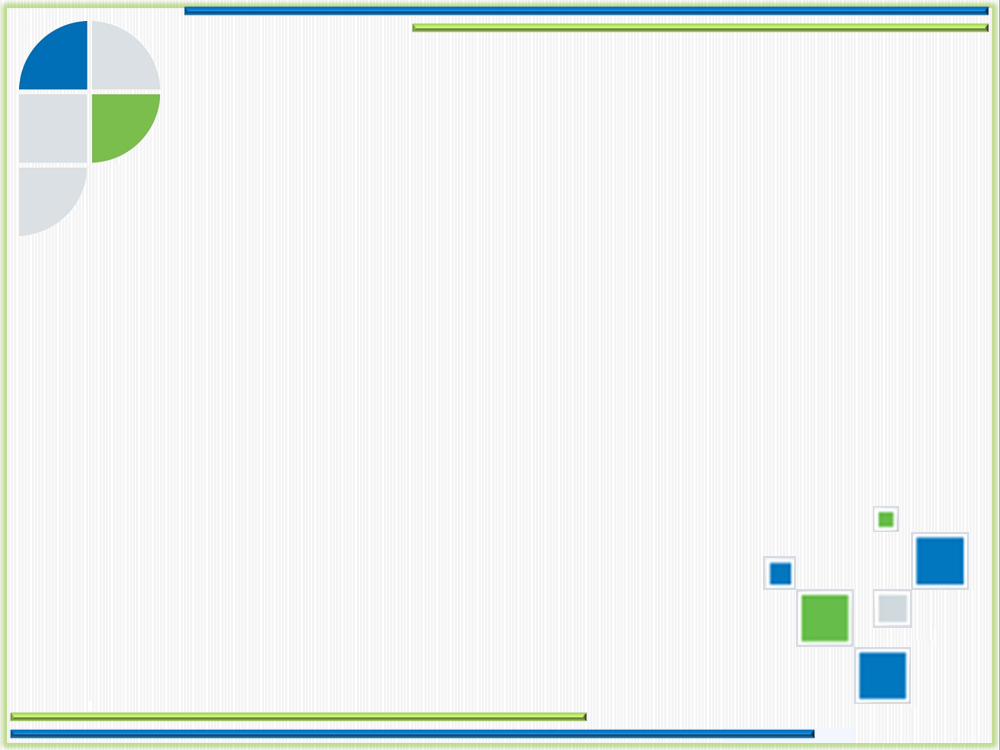 Доклад на совместное совещание с представителями саморегулируемых организаций кадастровых инженеров
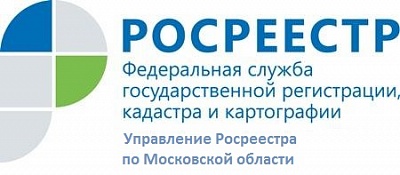 Порядок использования сетей дифференциальных базовых станций для производства кадастровых работ на территории Московской области.
Согласно ст. 6 Федерального закона № 218-ФЗ геодезической основой Единого государственного реестра недвижимости являются государственные геодезические сети, а также геодезические сети специального назначения, создаваемые в соответствии с законодательством о геодезии и картографии.
В соответствии с приказом Управления Федерального агентства кадастра объектов недвижимости по Московской области от 11.08.2009 № 151 с 1.10.2009 в Московском областном кадастровом округе ведение государственного кадастра недвижимости осуществляется в установленной местной системе координат МСК-50, использование иных систем координат является недопустимым.
Для обеспечения выполнения геодезических работ при осуществлении градостроительной и кадастровой деятельности, землеустройства, недропользования, иной деятельности физические и юридические лица, органы государственной власти и органы местного самоуправления вправе организовывать создание геодезических сетей специального назначения, в том числе сетей дифференциальных геодезических станций.
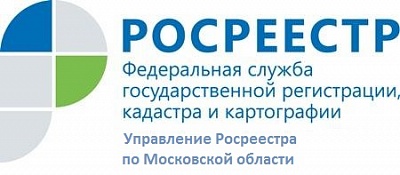 Порядок создания и регистрации сетей специального назначения
Создание геодезических сетей специального назначения, в том числе сетей дифференциальных геодезических станций, вправе осуществлять лица, имеющие лицензию на осуществление геодезической и картографической деятельности.
Создание геодезических сетей специального назначения, в том числе сетей дифференциальных геодезических станций, осуществляется на основании технического проекта.
Требования к содержанию технического проекта геодезической сети специального назначения, порядок утверждения технического проекта, включая основания для отказа в его утверждении, требования к форме и составу отчета о создании геодезической сети специального назначения и каталога координат пунктов указанной сети, порядок передачи таких отчета и каталога в федеральный фонд пространственных данных осуществляются в соответствии с требованиями Приказа Минэкономразвития России от 29.03.2017 № 139.
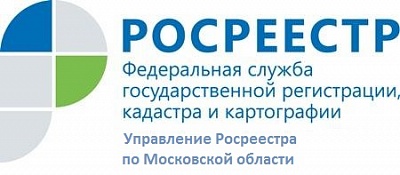 Таким образом, на дату подготовки настоящего доклада, ни одной сети специального назначения на территории Московской области не действует.
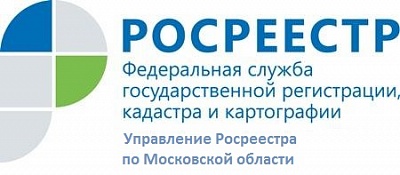 Использование кадастровыми инженерами сведений, содержащихся в Федеральном фонде пространственных данных.
Постановлением Правительства РФ от 4 марта 2017 г. № 262 утвержден порядок предоставления пространственных данных и материалов, содержащихся в государственных фондах пространственных данных.
В соответствии с порядком предоставления пространственных метаданных физическим и юридическим лицам фондодержатель обеспечивает возможность просмотра пространственных данных, не содержащих сведения ограниченного доступа, без взимания платы с использованием портала пространственных данных, в том числе посредством доступа к базе пространственных данных.
Таким образом, в целях доступа кадастровых инженеров к единой схеме расположения сохранившихся пунктов ГГС на территории Московской области рекомендуем обратиться в ФГБУ «Центр геодезии, картографии и ИПД» по адресу г. Москва, ул. Онежская, д. 26.
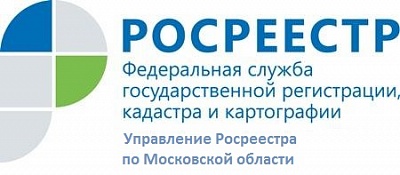 Использование кадастровыми инженерами сведений, содержащихся в Федеральном фонде пространственных данных.
Сведения о пунктах государственной геодезической сети в системе координат МСК-50 предоставляются Управлением физическим и юридическим лицам бесплатно в рамках Административного регламента, утвержденного Приказом Минэкономразвития РФ от 14.11.2006 № 376 на основании заявлений.
В целях сокращения сроков предоставления сведений и удобства оказания государственной услуги Управлением открыто отдельное окно приема заявлений по адресу г. Москва, ул. Земляной Вал, д. 36, осуществляющее прием заявлений и выдачу необходимых сведений.
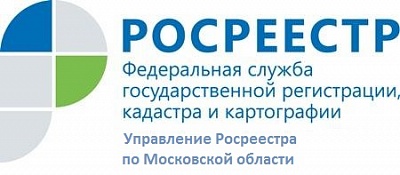 Вопросы точности определения взаимного положения пунктов ГГС.
Каталоги координат и высот геодезических пунктов на территории субъектов Российской Федерации были составлены ФГБУ «27 Центральный научно-исследовательский институт» Минобороны России в 2001 году на договорной основе с Федеральной службой земельного кадастра России (Росземкадастр) на основании «Технических указаний по составлению каталогов координат и высот геодезических пунктов в местных системах Росземкадастра».
Управление предлагает представить имеющиеся вопросы, касающиеся создания пунктов государственной геодезической сети в целях формирования запроса в 27 институт Минобороны.
Всестороннее рассмотрение имеющихся спорных вопросов способствует профилактике нарушений в области геодезии и повышению качества кадастровых работ.
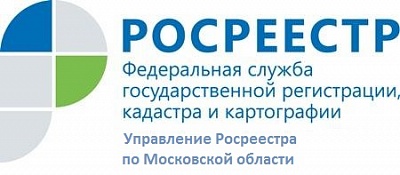 Также в целях профилактики нарушений в области геодезии, Управлением систематизированы наиболее часто выявляемые нарушения законодательства, совершаемые кадастровыми инженерами при подготовке межевых и технических планов.
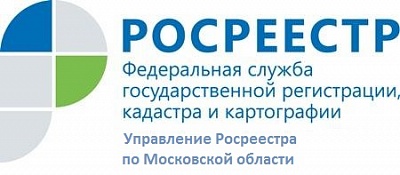 Наиболее часто встречающиеся нарушения, совершаемые кадастровыми инженерами, при подготовке межевых планов:
использование недостоверных сведений о координатах пунктов ГГС не соответствующих значениям Каталога координат и высот МСК-50;
использование и предоставление сведений о пунктах ГГС, отсутствующих в Каталоге координат и высот Московской области в системе МСК-50;
Указание менее трех пунктов ГГС в системе МСК-50
отсутствие или предоставлении заведомо ложных сведений о Документе, содержащем сведения об использованных пунктах ГГС
нарушение требований об использовании  средств геодезических измерений прошедших поверку, а также в соответствии с аттестованными методиками измерений
использование и предоставление заведомо ложных сведений об использовании уничтоженных пунктов ГГС;
использование Документа, содержащего сведения об использованных пунктах ГГС лицом, отличным от получившего Документ
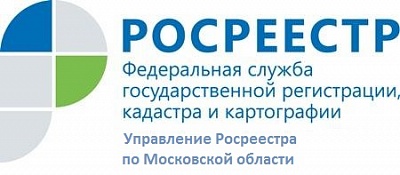 Спасибо за внимание!